Unidade 1.4 Prevenção Positiva
Introdução
A Prevenção Positiva(PP), visa aumentar a auto-estima, confiança e capacidade das pessoas que vivem com HIV e que conhecem o seu seroestado, para protegerem a sua saúde e a dos outros, evitando novas infecções pelo HIV.
Objectivos de Aprendizagem
No fim deste módulo, os TM devem ser capazes de:

Conceptualizar a Prevenção Positiva 
Listar as sete componentes da Prevenção Positiva;
Identificar o papel de cada provedor de saúde na implementação das intervenções de Prevenção Positiva;
Contextualização
Abordagem Tradicional da Prevenção do HIV: 
Centrada nas pessoas HIV- ou que desconheciam o sero-estado.  
Principio da Prevenção Positiva:  
Cada nova infecção pelo HIV, envolve  uma pessoa  já infectada.   
Tratamento como Prevenção:
O TARV reduz em 96% a possibilidade de transmissão do HIV de uma pessoa HIV+ para uma HIV-.
Conceito de Prevenção Positiva
Prevenção da transmissão do HIV centrada nas pessoas que sabem que são HIV+, como principais actores.
Objectivos da Prevenção Positiva
Melhorar a saúde e a qualidade de vida das pessoas que sabem que estão infectadas pelo HIV;

Prevenir novas infecções pelo HIV e;

Promover atitudes de respeito pelas Pessoas HIV+ nas Unidades Sanitárias e na comunidade.
As 7 componentes de PP
Comportamento Sexual
Revelação do seroestado e testagem do parceiro
Adesão ao TARV
 ITS 
 Planeamento Familiar e PTV
Consumo do álcool e outras drogas
Referência aos serviços de apoio comunitário
Comportamento Sexual
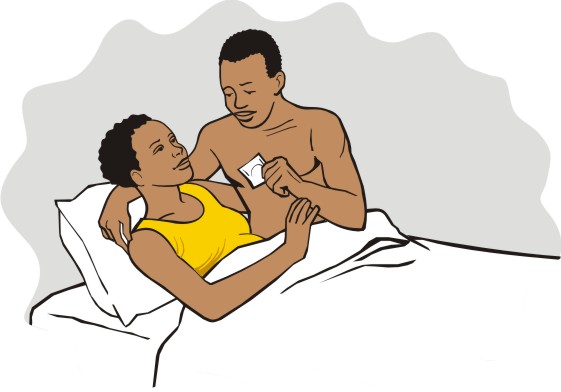 Riscos associados às relações sexuais sem protecção
Principais mensagens de redução do risco de transmissão sexual do HIV
Usar preservativos em todas as relações sexuais;
Fazer o TARV de acordo com as recomendações da US;
Tratar as ITS;
Reduzir o número de parceiros sexuais;
Praticar tipos de relações sexuais mais seguros.
[Speaker Notes: Notas para o docente:
 Ao transmitir mensagens de redução do risco, os provedores de saúde devem sempre incluir as opções mais seguras; No entanto, para alguns utentes, não será possível reduzir o risco até zero. Simples mensagens como “use o preservativo” ou “abstenha-se do sexo” não são tão eficazes como passar mensagens de redução do risco eficazes e que são personalizadas na medida do possível para o utente e para as suas circunstâncias.
 O uso de preservativos lubrificados ou de lubrificantes é sempre recomendável, particularmente para sexo anal.]
Revelação do seroestado
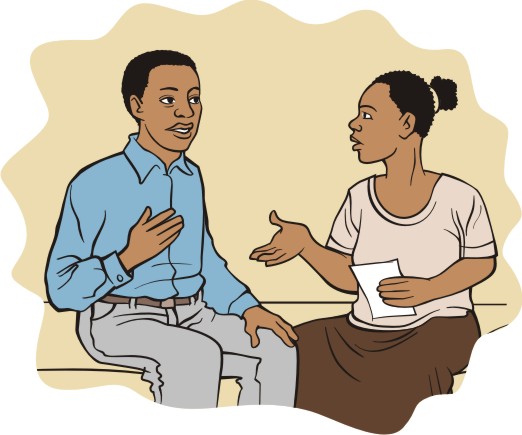 Importância da Revelação do seroestado
A revelação do seroestado pode ajudar o utente a: 
Negociar o sexo seguro; 
Seguir as recomendações da US; 
Incentivar o parceiro a fazer o teste e envolve-lo na prevenção, cuidados e tratamento; 
Receber apoio moral e planificar o futuro em conjunto (incluindo a decisão de ter mais filhos);
Possíveis estratégias para apoiar o utente na revelação do seroestado
Revelação pelo indivíduo
O provedor apoia o utente para que este faça a revelação ao seu parceiro.
Revelação apoiada pelo provedor
O utente faz a revelação com apoio do provedor de saúde. 
Notificação voluntária do parceiro
Com o consentimento do utente, o provedor de saúde convida o parceiro à US para que se faça a revelação
Testagem do parceiro
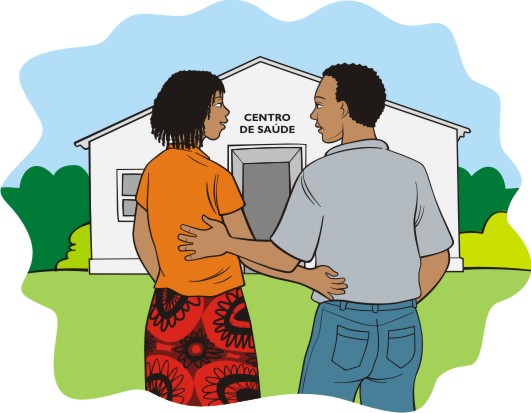 Vantagens da testagem do parceiro sexual
Se o resultado for negativo:
Informar-se sobre como evitar a infecção 
Fazer o teste regularmente, para verificar o seu seroestado
Se o resultado for positivo:
Receber cuidados médicos e apoio necessário para viver com o HIV
Informar-se sobre como não transmitir o vírus a outras pessoas (parceiros sexuais ou transmissão vertical).
Ajudar um ao outro a manter-se saudável
Construir um relacionamento baseado na honestidade e confiança mútua.
[Speaker Notes: Nota para o docente:

 Se o resultado for positivo, o casal pode se apoiar, por exemplo para aderir à medicação e a manterem-se saudáveis.]
Sero-discordância
Serodiscordância é quando um parceiro sexual é seropositivo e o outro é seronegativo.

Nos casais serodiscordantes, se o parceiro seropositivo estiver em TARV reduz em 96% a probabilidade de infectar o seu parceiro.
[Speaker Notes: Nota para o docente:

Casais serodiscordantes: estudo realizado pela UNAIDS (Mozambique, Modes of Transmission Study; UNAIDS 2008) revela que 45% dos casais na pesquisa eram serodiscordantes ou não conheciam o seu seroestado, 74% HIV+ não revelaram o seu seroestado ao parceiro seronegativo;
Casais serodiscordantes são de preocupação particular pois a incidência da infecção por HIV nos parceiros HIV negativos é maior do que nos casais que não têm a infecção. Pelo menos 1 em cada 7 casais moçambicanos tem um dos parceiros ou ambos com infecção por HIV. (INSIDA, 2009)
* Brubaker S et al. Pregnancy and HIV transmission among HIV discordant couples in a clinical trial in Kisumu. Fifth International AIDS Society Conference on HIV Pathogenesis, Treatment and Prevention, Cape Town, 2009]
Prevalência do HIV nos casais
Gaza, Maputo Cidade e Província, apresentam quase o dobro da média nacional (68%) de prevalência nos casais;
Em geral, há mais casais discordantes do que casais que são ambos seropositivos (isto contraria a idéia que muitos homens têm de que se a esposa é HIV- ele também deve ser; PSI, 2010 );
Metade dos casais serodiscordantes têm o homem como a pessoa HIV+, enquanto na outra metade a mulher é que é HIV+.
Mensagens de PP no aconselhamento aos casais serodiscordantes
A serodiscordância é comum, mas ninguém é imune à infecção pelo HIV;
Parceiros seronegativos em casais serodiscordantes correm um risco elevado de infecção, mesmo que estejam há muito tempo na relação sem se infectarem;
A transmissão do HIV entre casais serodiscordantes pode ser prevenida através de práticas de sexo seguro;
A serodiscordância não é um sinónimo de infidelidade.
Adesão ao TARV
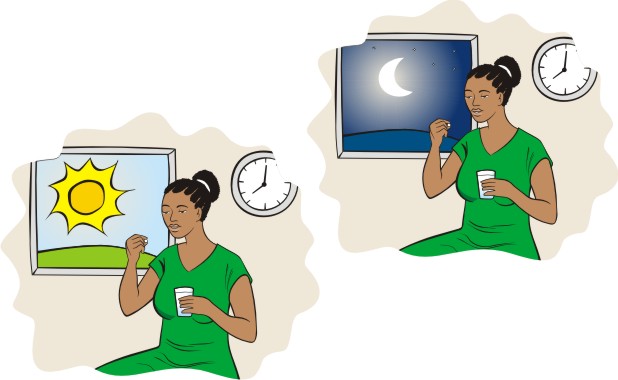 O que é adesão ao tratamento antiretroviral ?
Tomar medicamento antiretroviral todos os dias à mesma hora.



Boa adesão =
 > 95% de comprimidos tomados 
correctamente
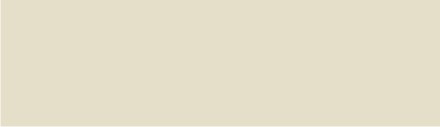 Importância da adesão ao TARV
Melhora o estado de saúde do/a utente;
Prolonga o tempo de vida;
Diminui a probabilidade de infectar outras pessoas durante as relações sexuais;
Diminui a probabilidade de transmitir o HIV ao bebé.

Tratamento = Prevenção
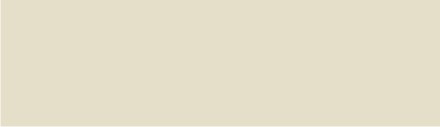 [Speaker Notes: Nota para o docente:

É importante lembrar que a adesão ao TARV é um aspecto extremamente importante para a Prevenção Positiva, porque contribui para a boa saúde de uma PVHIV e pode impedir essa pessoa de transmitir o HIV.]
Como Avaliar a Adesão
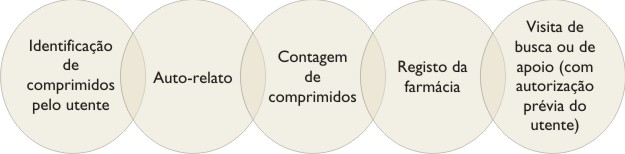 [Speaker Notes: Nota para o docente:

 A abordagem deve partir da realidade do utente. Em Moçambique, os provedores de saúde podem usar vários métodos para avaliar a adesão ao TARV. 
É importante não colocar o utente numa posição em que se sinta julgado, mas sim fazer-lhe perguntas de uma forma neutra.]
Infecções de Transmissão Sexual (ITS)
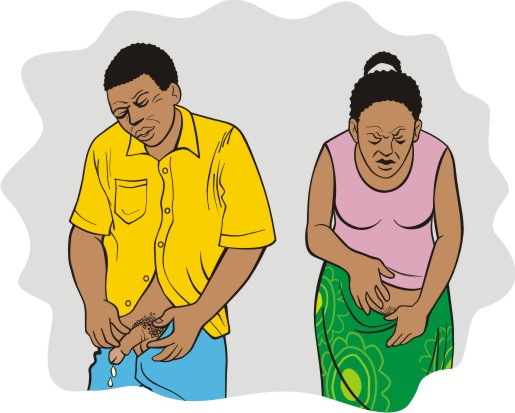 A importância de falar sobre as ITS
A maioria das ITS facilitam a transmissão do HIV;
A presença do HIV torna as pessoas mais susceptíveis de contraírem ITS;
A presença do HIV aumenta a gravidade da ITS e a sua resistência ao tratamento;
Uma ITS pode ser um sinal de que o/a utente tem tido relações sexuais desprotegidas.
[Speaker Notes: Notas para o docente:
 As ITS podem facilitar a transmissão do HIV. 
Uma pessoa com feridas abertas na área genital  apresenta maior probabilidade tanto de contrair como de transmitir o HIV. 
A presença do HIV pode tornar as pessoas mais vulneráveis às ITS 
As pessoas infectadas pelo HIV são mais vulneráveis às infecções múltiplas. Isso ocorre porque a sua capacidade de defesa reduz e  as tornam mais vulneráveis à infecção em geral.
A presença do HIV aumenta a gravidade de algumas ITS e a sua resistência ao tratamento. 
A sífilis e as ITS viral podem ser mais graves e mais difíceis de tratar em utentes infectados pelo HIV do que em outros utentes, porque o seu sistema imunológico está enfraquecido. 
Uma ITS pode ser um sinal de que o utente tem relações sexuais desprotegidas, isto é, sem usar o preservativo. 
Se um utente tem uma ITS, esta pode ser um sinal de que tem tido relações sexuais desprotegidas. Isso significa que o utente representa um risco de transmissão do HIV para outras pessoas. O diagnóstico de ITS é uma boa oportunidade para usar uma observação médica para iniciar uma discussão sobre o comportamento sexual e a redução de risco.]
Informação a transmitir ao/à utente
Encoraje o/a utente sintomático a abster-se das relações sexuais ou a usar sempre preservativo;

Discuta a necessidade de tratamento das ITS em conjunto com o/a parceiro/a;

Faça um plano de visita do/a utente e do/a parceiro/a para a consulta seguinte.
Planeamento Familiar (PF) e Prevenção da Transmissão Vertical (PTV)
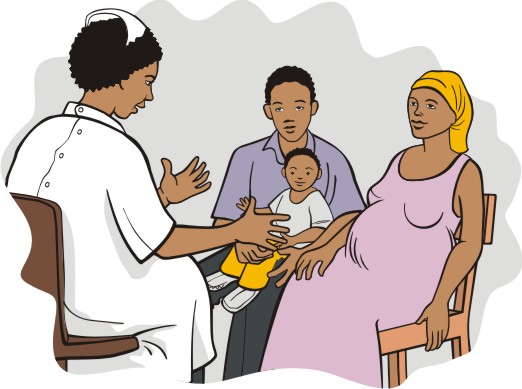 Importância do Planeamento Familiar para utentes seropositivos
Evitar a transmissão vertical através da prevenção de gravidezes indesejadas nas PVHIV;
Permitir aos casais planear gravidezes mais seguras para:
Reduzir o risco de transmissão sexual do HIV;
Reduzir o risco do bebé nascer seropositivo;
Preservar a saúde da mulher.
Avaliar o estado de gravidez e a intenção de ter filhos
Para mulheres:
Informar-se sobre uma possível  gravidez:
perguntar se ela está grávida e/ou quando foi a sua  última menstruação;
Caso nao esteja grávida, perguntar se ela deseja engravidar ou não, e referir caso seja necessário.

Para homens:
Perguntar sobre o estado de gravidez da sua parceira e sobre as intenções do casal em ter (mais) filhos. Referir, caso seja necessário.
[Speaker Notes: Notas para o docente: É igualmente importante abordar a importância do Planeamento Familiar com os parceiros das utentes HIV+, pois eles têm muitas vezes influência nas decisões sobre ter ou não mais filhos, sobre o uso ou não do preservativo, etc.


 Para o caso de mulheres que queiram evitar a gravidez e que já estejam a usar um método anticonceptivo, é importante recomendar a dupla protecção.]
Transmissão do HIV de mãe para filho
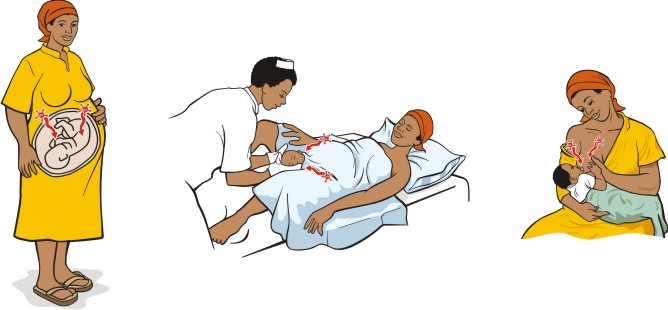 Durante a mamentação
Durante o parto
Durante a gravidez
[Speaker Notes: Nota o docente: Esta unidade será tratada em modulo mais adiante]
Importância da Prevenção da Transmissão Vertical (PTV)
Reduzir o risco de transmissão do HIV de mãe para filho: Mulheres grávidas em TARV reduzem até 2% o risco de transmissão vertical.
Prevenir outras infecções nas mulheres e nos seus parceiros sexuais;
Fornecer cuidados e apoio para a mãe e para o bebé.
[Speaker Notes: Notas para o docente:

Medidas para prevenir a transmissão do HIV de mãe para filho incluem:
Testagem e aconselhamento das mulheres grávidas
Medicamentos antiretrovirais (ARV)
Práticas para um parto seguro
Aconselhamento e apoio para alimentação infantil segura
Devem existir ligações entre programas de PTV e outros programas de apoio familiar, incluindo tratamento e cuidados, planeamento familiar, apoio social e nutrição.]
Barreiras para incorporar intervenções de PTV
Consumo do álcool e outras drogas
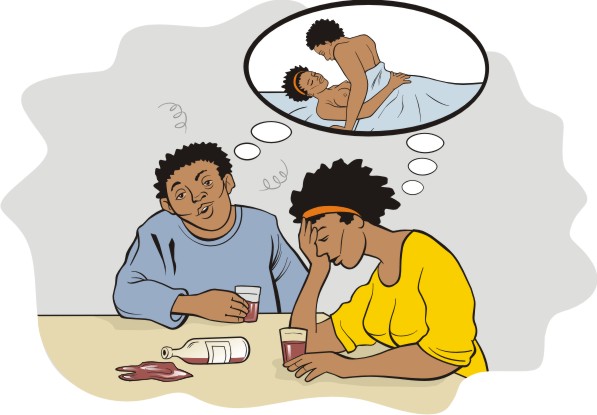 Relação entre o HIV e o consumo do álcool e/ou drogas
Para as PVHIV, o consumo do álcool ou drogas pode:
Levar o utente a ter comportamentos sexuais de risco;
Fazer com que o utente não cuide da sua saúde;
Afectar a adesão ao TARV;
Afectar o sistema imunológico;
Reduzir o efeitos dos ARVs ou aumentar a possibilidade de efeitos secundários.
[Speaker Notes: Notas para o docente:

 O álcool ou drogas podem levar as pessoas a terem menos inibições e a assumir comportamentos sexuais que aumentam o risco de transmissão do HIV e de ITS (não usar preservativo, ter múltiplos parceiros) e que poderiam evitar quando sóbrias. 
 O consumo do álcool ou drogas pode concorrer para que as pessoas esqueçam a toma dos remédios na hora certa ou mesmo para que decidam não tomar o medicamento.
 O consumo excessivo do álcool ou drogas pode inibir o bom funcionamento do sistema imunológico.]
Vantagens de não consumir excessivamente álcool e outras drogas
Melhora a auto-estima
Melhora a capacidade de desempenho físico
Reduz a probabilidade de envolvimento em comportamentos sexuais de risco
Aumenta a adesão ao TARV
Aumenta a capacidade de poupar o dinheiro
Melhora a qualidade de vida
[Speaker Notes: Notas para o docente:
O provedor de saúde não deve impor (“Deve beber menos” ou “Não pode beber”) mas de apoiar o utente a entender os riscos de consumir álcool ou drogas.
Alguns utentes, em particular os adolescentes, podem sofrem muita pressão social para consumir álcool e drogas.]
Referência aos serviços de apoio comunitário
Papel dos serviços comunitários
Fortalecer a ligação entre a comunidade e a US;
Fornecer cuidados domiciliários;
Prestar apoio psicossocial;
Promover o bem-estar geral da pessoa;
Apoiar na Adesão ao TARV;
Fornecer preservativos;
Reforçar as mensagens de PTV e promover o cumprimento das recomendações da US.
Pontos-chave
A PP é uma estratégia que envolve as PVHIV na redução de novas infecções pelo HIV na melhoria da sua saúde e qualidade de vida;
As intervenções de PP devem ser feitas por todos os profissionais de saúde, clínicos e de Apoio Psicossocial, referindo o utente para os serviços apropriados, sempre que for necessário.